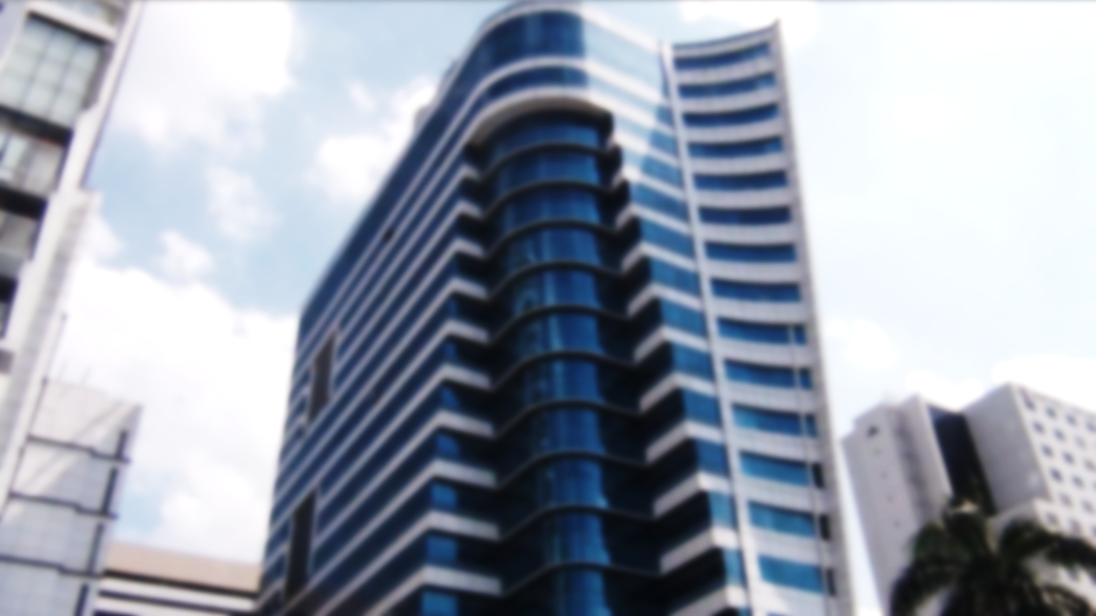 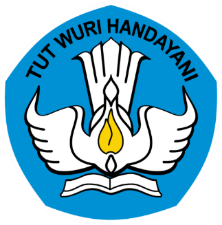 REFORMASI BIROKRASI
Oleh Direktur Jenderal Pendidikan Tinggi
Selasa, 9 Juni 2020
Dasar Hukum Reformasi Birokrasi
Undang-Undang Nomor 17 Tahun 2007 tentang Rencana Pembangunan Jangka Panjang Nasional Tahun 2005-2025
Pembangunan aparatur negara dilakukan melalui reformasi birokrasi untuk meningkatkan profesionalisme aparatur negara dan untuk mewujudkan tata pemerintahan yang baik, di pusat maupun di daerah agar mampu mendukung keberhasilan pembangunan di bidang-bidang lainnya.
Peraturan Presiden Nomor 81 Tahun 2010 tentang Grand Design Reformasi Birokrasi 2010-2025
Seluruh Kementerian/Lembaga dan Pemerintah Daerah diwajibkan untuk melaksanakan Reformasi Birokrasi  sesuai dengan karakteristik masing-masing institusi
Mengapa Harus Reformasi Birokrasi?
Pola pikir (mind-set) dan budaya kerja (culture-set)  birokrasi belum sepenuhnya mendukung birokrasi yang profesional
Kualitas pelayanan publik masih belum memenuhi harapan publik
Sistem pengawasan internal belum mampu berperan sebagai quality assurance
Permasalahan Birokrasi
Tumpang tindih Peraturan perundang-undangan di bidang aparatur negara, tidak sesuai dengan kondisi saat ini
Sistem monitoring, evaluasi, dan penilaian belum dibangun dengan baik
Fungsi dan kewenangan antar instansi pemerintah tumpang tindih, berbenturan, terlalu besar
Praktik manajemen SDM Belum optimal meningkatkan profesionalisme
Pelaksanaan program dan kegiatan belum sepenuhnya didasarkan atas prosedur yang baku dan terstandarisasi
Sumber: Peraturan Presiden Nomor 81 Tahun 2010 tentang Grand Design Reformasi Birokrasi 2010-2025
Tujuan Reformasi Birokrasi
Pola Pikir
Profil dan Perilaku Aparatur Negara
Budaya Kerja
Sumber: Peraturan Presiden Nomor 81 Tahun 2010 tentang Grand Design Reformasi Birokrasi 2010-2025
Kerangka Logis Reformasi Birokrasi
Program RB
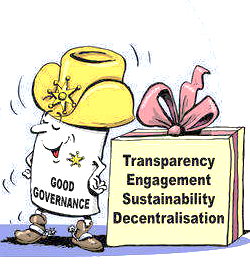 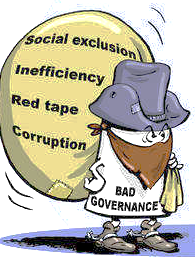 8 Program + Quick Win
Inti Perubahan Reformasi Birokrasi
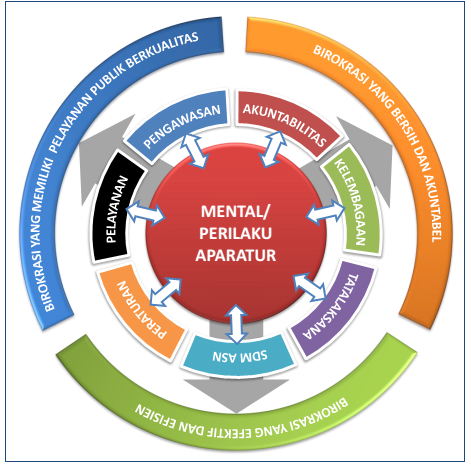 Inti perubahan dari reformasi birokrasi adalah perubahan pada mental aparatur 

Perubahan tersebut tidak dapat dilakukan hanya melalui langkah-langkah yang ditujukan langsung kepada aparatur, tetapi juga harus ditujukan kepada seluruh sistem yang melingkup aparatur
Intisari Reformasi Birokrasi
Reformasi Birokrasi merupakan salah satu langkah awal untuk melakukan penataan terhadap sistem penyelenggaraan pemerintahan yang baik, efektif dan efisien, sehingga dapat melayani masyarakat secara cepat, tepat, dan profesional.

Pembangunan Zona Integritas (ZI) menuju Wilayah Bebas dari Korupsi (WBK)/Wilayah Birokrasi Bersih dan Melayani (WBBM) merupakan langkah konkret dalam rangka mengakselerasi pencapaian program kerja Reformasi Birokrasi pada unit kerja.
REFORMASI BIROKRASI
ZONA INTEGRITAS
WILAYAH BEBAS DARI KORUPSI
WILAYAH BIROKRASI BERSIH DAN MELAYANI
Area Perubahan Reformasi Birokrasi
Manajemen Perubahan
Penataan Peraturan Perundang-undangan
Peningkatan Kualitas Pelayanan Publik
Penataan dan Penguatan Organisasi
8
Penguatan Akuntabilitas Kinerja
Penguatan Pengawasan
Penataan Tata Laksana
Penataan Sistem Manajemen SDM Aparatur
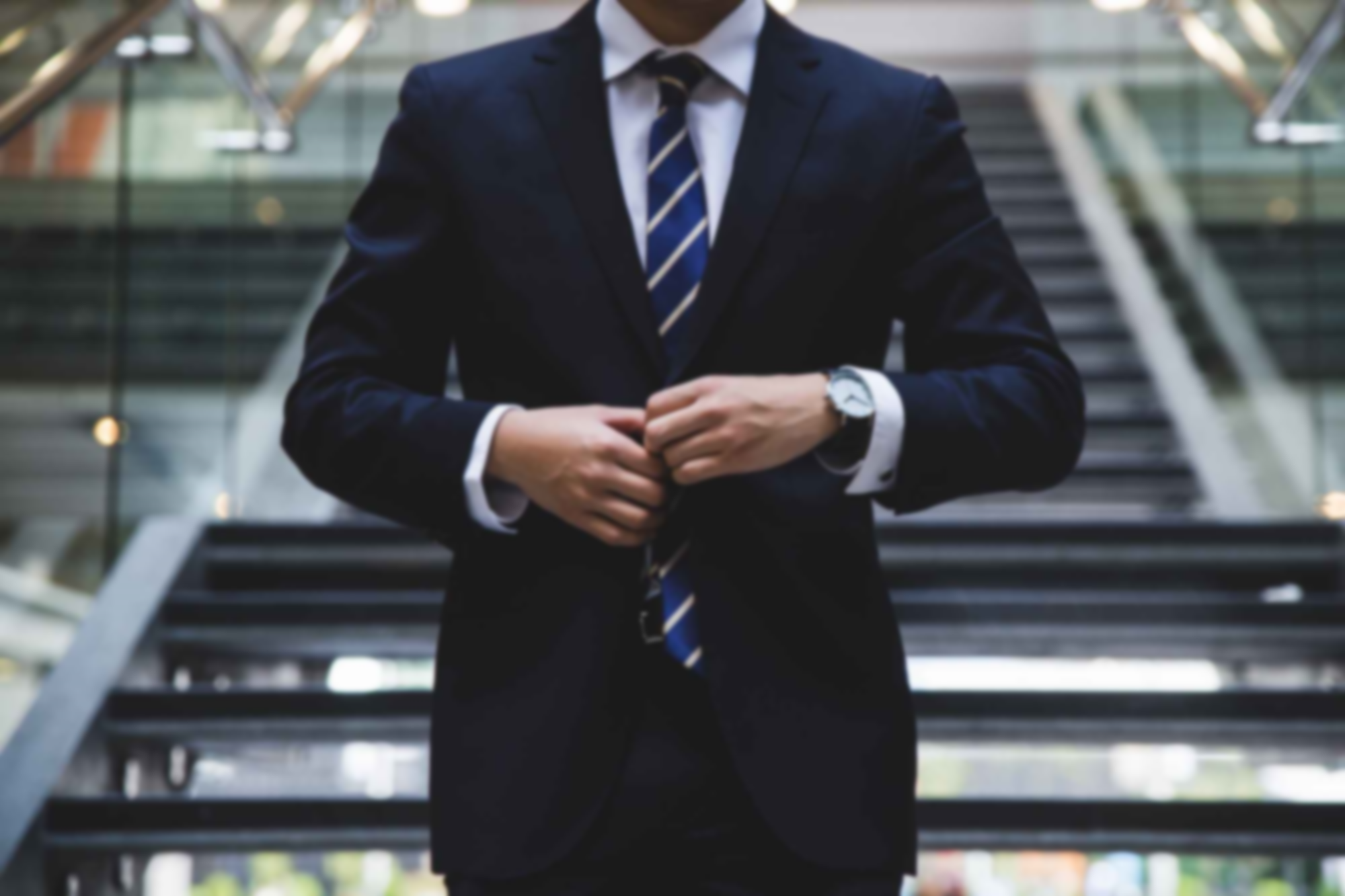 Manajemen Perubahan
Kriteria Keberhasilan: 

Pembentukan Tim Reformasi Birokrasi
Penyusunan Road Map Reformasi Birokrasi
Pemantauan dan Evaluasi Reformasi Birokrasi
Perubahan Pola Pikir dan Budaya Kerja
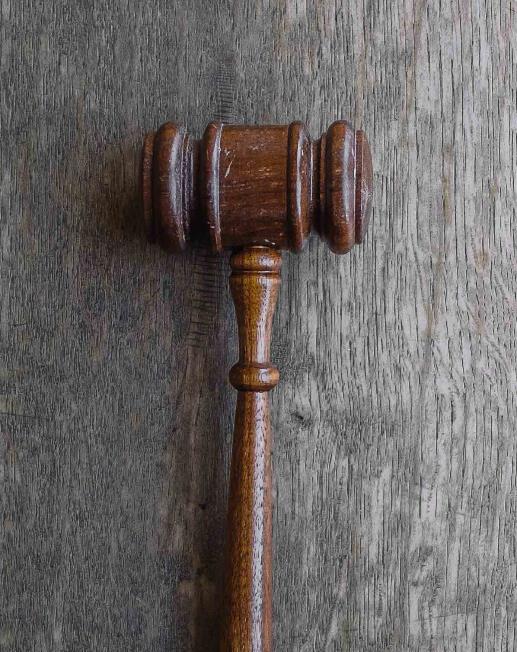 Penguatan Peraturan Perundang-undangan
Kriteria Keberhasilan: 

Menurunnya tumpang tindih dan disharmonisasi peraturan perundang-undangan yang dikeluarkan oleh instansi pemerintah
Meningkatnya efektivitas pengelolaan peraturan perundangundangan instansi pemerintah
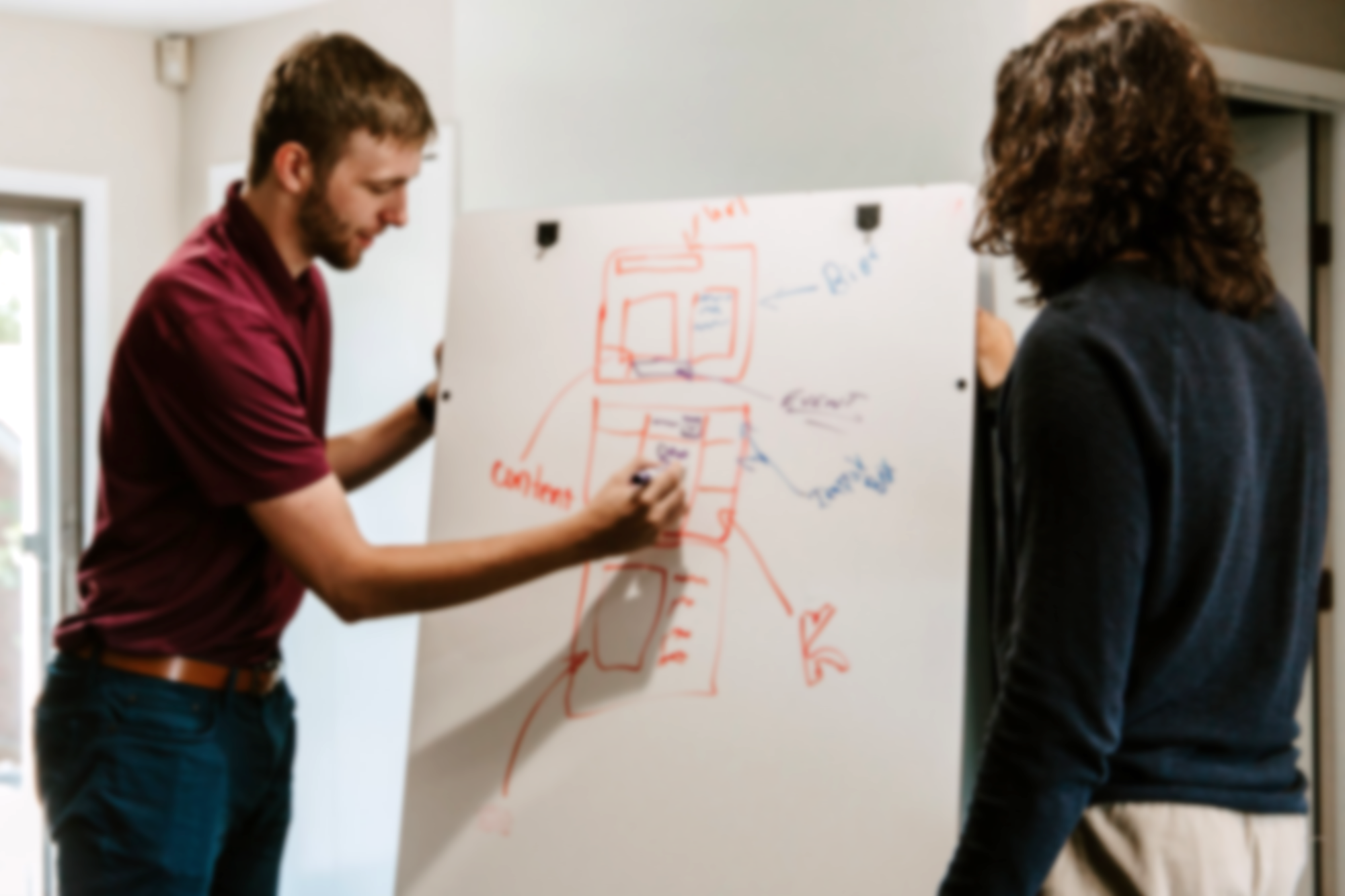 Penataan dan Penguatan Organisasi
Kriteria Keberhasilan: 

Menurunnya tumpang tindih tugas dan fungsi internal instansi pemerintah
Meningkatnya kapasitas instansi pemerintah dalam melaksanakan tugas pokok dan fungsi.
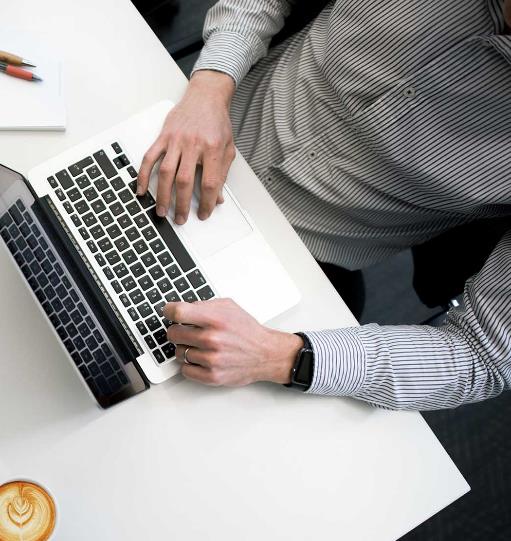 Penataan Tatalaksana
Kriteria Keberhasilan: 

Meningkatnya penggunaan teknologi informasi dalam proses penyelenggaraan manajemen pemerintahan di instansi pemerintah;
Meningkatnya efisiensi dan efektivitas proses manajemen pemerintahan di instansi pemerintah
Meningkatnya kinerja di instansi pemerintah
Kualitas pengelolaan arsip pengukuran indikator ini dilakukan dengan melihat kondisi apakah penataan arsip pada instansi pemerintah telah sesuai dengan Peraturan Kepala Arsip Nasional Republik Indonesia Nomor 38 Tahun 2015 tentang Pedoman Pengawasan Kearsipan.
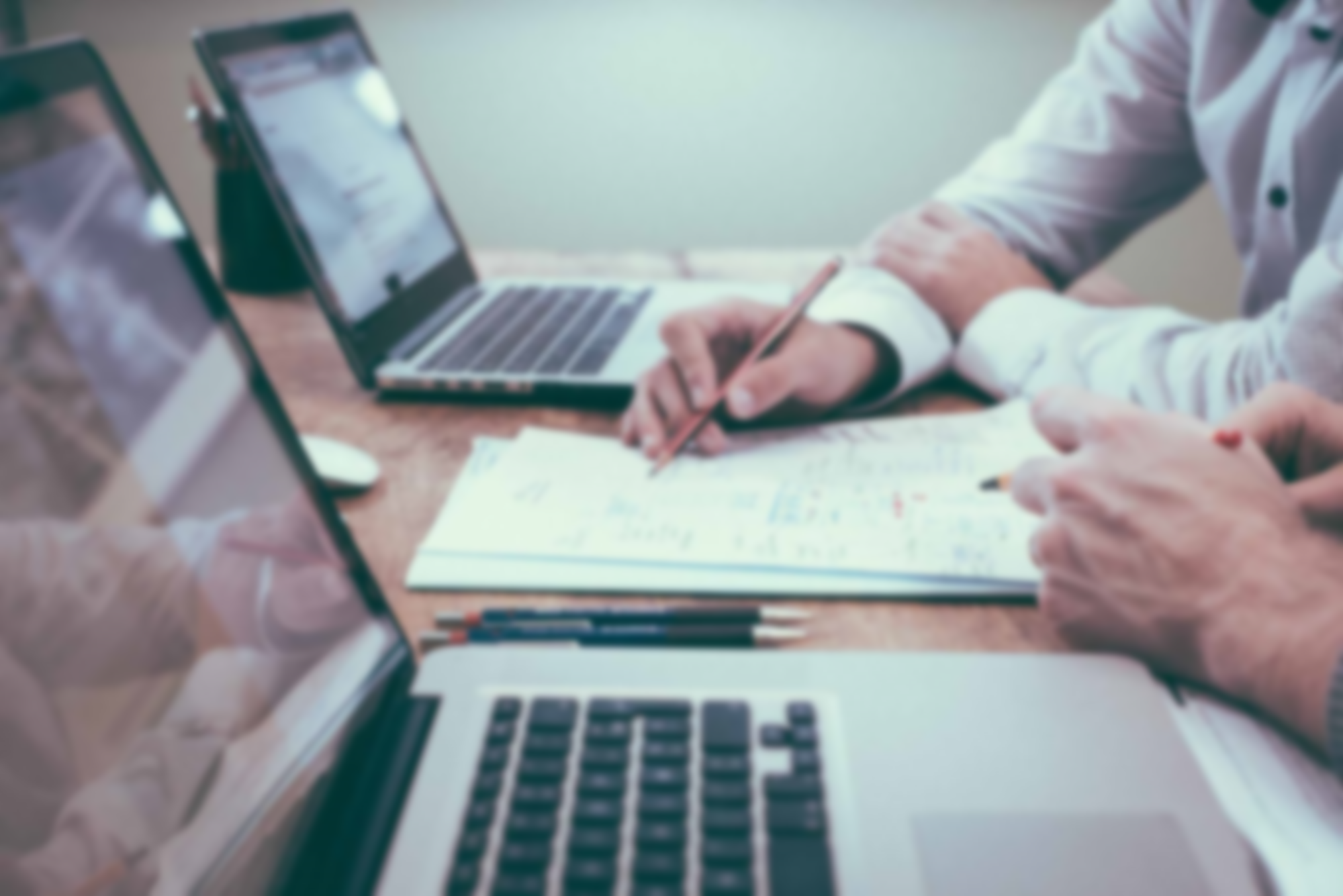 Penguatan Manajemen SDM Aparatur
Kriteria Keberhasilan: 

Meningkatnya ketaatan terhadap pengelolaan SDM aparatur pada masing-masing instansi pemerintah;
Meningkatnya transparansi dan akuntabilitas pengelolaan SDM aparatur pada masing-masing instansi pemerintah;
Meningkatnya disiplin SDM aparatur pada masing-masing instansi pemerintah;
Meningkatnya efektivitas manajemen SDM aparatur pada masing- masing instansi pemerintah; dan
Meningkatnya profesionalisme SDM aparatur pada masing-masing instansi pemerintah.
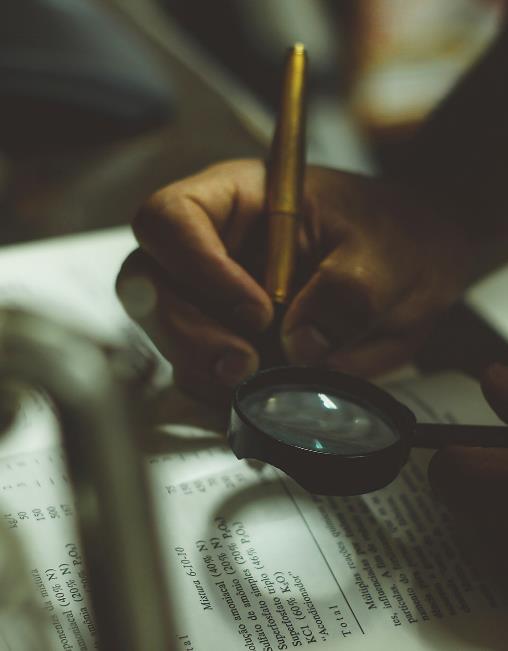 Penguatan Pengawasan
Kriteria Keberhasilan: 

Meningkatnya kepatuhan teradap pengelolaan keuangan negara oleh masing-masing instansi pemerintah
Meningkatnya efektivitas pengelolaan keuangan negara pada masingmasing instansi pemerintah
Meningkatkan status opini BPK terhadap pengelolaan keuangan negara pada masing-masing instansi pemerintah;
Menurunnya tingkat penyalahgunaan wewenang pada masing-masing instansi pemerintah.
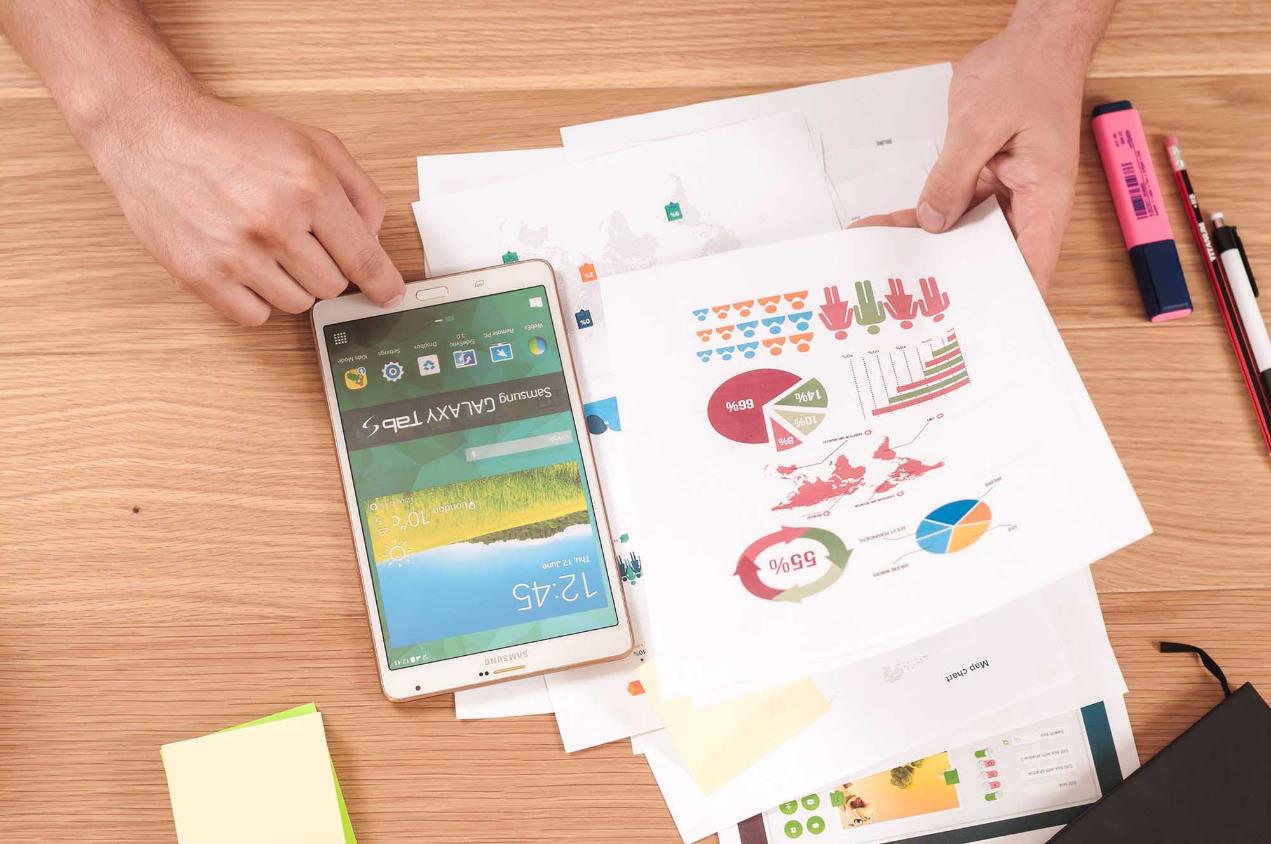 Penguatan Akuntabilitas Kinerja
Kriteria Keberhasilan: 

Meningkatnya kinerja instansi pemerintah
Meningkatnya akuntabilitas instansi pemerintah
Atas dasar tersebut, maka untuk mengukur pencapaian program ini digunakan indikator-indikator
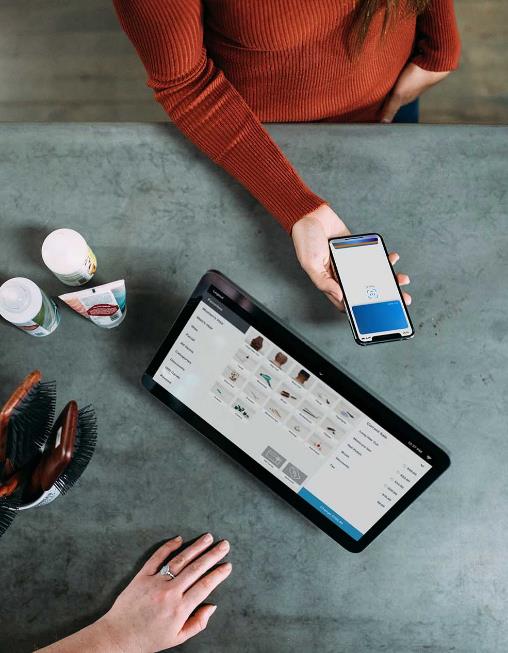 Penguatan Pelayanan Publik
Kriteria Keberhasilan: 

Meningkatnya kualitas pelayanan publik (lebih cepat, lebih murah, lebih aman, dan lebih mudah dijangkau) pada instansi pemerintah
Meningkatnya jumlah unit pelayanan yang memperoleh standardisasi pelayanan internasional pada instansi pemerintah
Meningkatnya indeks kepuasan masyarakat terhadap penyelenggara pelayanan publik oleh masing-masing instansi pemerintah
Indikator Keberhasilan Reformasi Birokrasi
Birokrasi yang
Bersih dan Akuntabel
Birokrasi yang
Efektif dan Efisien
Birokrasi yang memiliki
Pelayanan Publik Berkualitas
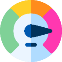 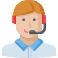 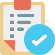 Opini WTP atas Laporan Keuangan
Tingkat Kapabilitas Aparat Pengawasan Intern Pemerintah (APIP)
Tingkat Kematangan Implementasi Sistem Pengendalian Intern Pemerintah (SPIP)
Instansi Pemerintah yang Akuntabel
Penggunaan e-Procurement terhadap Belanja Pengadaan
Indeks Integritas Nasional
Survei Kepuasan Masyarakat
Persentase kepatuhan pelaksanaan UU Pelayanan Publik
Indeks Reformasi Birokrasi
Indeks Profesionalitas ASN
Indeks e-Government
Sumber:
Peraturan Menteri Pendayagunaan Aparatur Negara dan Reformasi Birokrasi Nomor 11 Tahun 2015 tentang Road Map Reformasi Birokrasi 2015-2019
Tiga Kunci “SUKSES” Pelaksanaan Reformasi Birokrasi
KOMITMEN PIMPINAN
KETERLIBATAN SECARA AKTIF SELURUH ELEMEN PEGAWAI UNIT UTAMA/ PTN/LLDIKTI
PELAKSANAAN MENGIKUTI SEMUA KETENTUAN
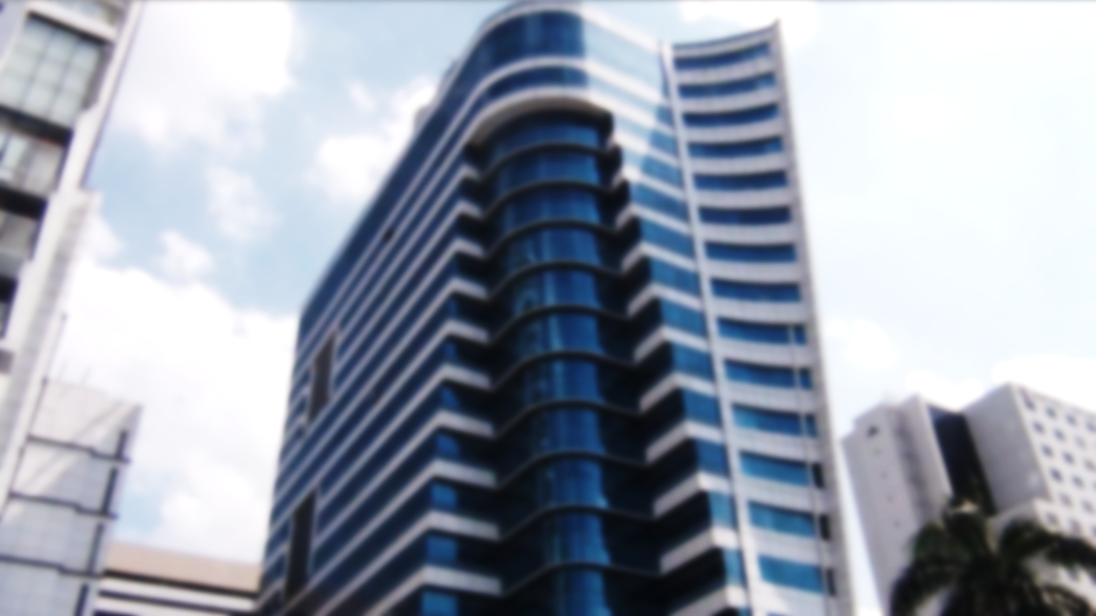 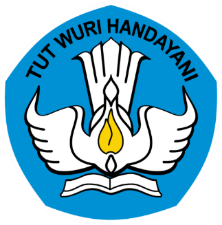 TERIMA KASIH